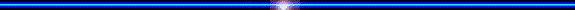 KANREG 1 BKN YOGYAKARTA
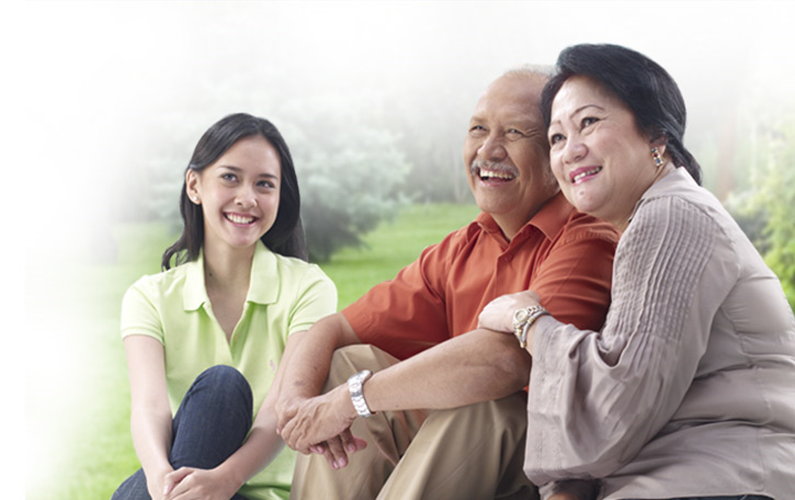 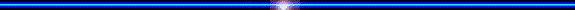 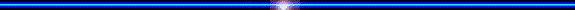 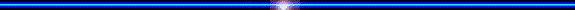 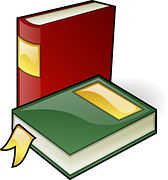 DASAR HUKUM
UNDANG-UNDANG NOMOR 11 TAHUN 1969
UNDANG-UNDANG NOMOR 5 TAHUN 2014
PERATURAN PEMERINTAH NOMOR 11 TAHUN 2017
PERATURAN BKN NOMOR 2 TAHUN 2018
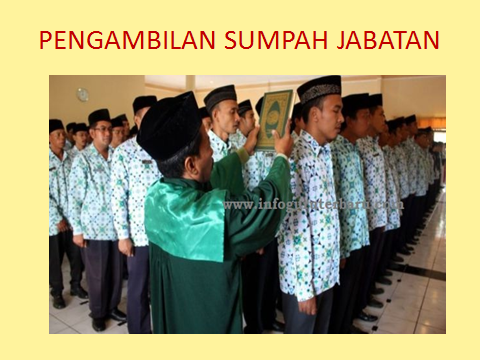 PEMBERHENTIAN
TAHUKAH ANDA?
Pertek BKN hanya untuk Pemberhentian dg hak pensiun.

Ada PNS yang diberhentikan dengan hormat dengan ucapan terimakasih (tanpa hak Pensiun)
 MK PNS sekurang-kurangnya 5Th
Ex. Tidak dapat hak pensiun: PNS Agus Adi Prayitno NIP. 19600821 201409 1 001 memiliki PMK  karena honor sejak tmt 1 Desember 1997 sampai 31 Agustus 2014. Masa Kerja golongannya 16th 9 bln
UU No. 5 Th 2014 Ttg ASN
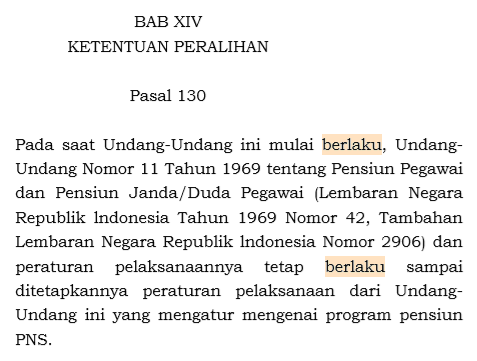 Bolehkah, APS usia 45th?....305
PEMBERHENTIAN DENGAN HAK PENSIUN (UU 11 TH 1969)
Status PNS
Diberhentikan Dengan Hormat
Usia minimal 50 th


	
	<50 th



Catt: CPNS untuk Tewas
Pemberhentian Non BUP
MK 20 TH
BUP
MK 10 TH
Reorganisasi
UZUR Non Dinas
MK >4 TH
UZUR karena Dinas
MK <4 TH
MD, Tewas, Hilang
PERSYARATAN
PPO?
Pengantar dr Instansi
DPCP
Super tdk dipenjara
SKP baik
 Super hukdis tk sedang/ berat
 Surat kematian
trust
Permohonan APS
 Persetujuan dari PPK
“Pemberian Pensiun PNS & Pensiun Janda/Duda PNS ditetapkan oleh Presiden atau PPK setelah mendapat Pertimbangan Teknis Kepala BKN”
 (Ps 306 PP 11 th 2017)
IV. PEMBERIAN/PENETAPAN PERTEK PENSIUN PNS DAN PENSIUN JANDA/DUDA
INSTANSI
B K N
PRESIDEN
Daftar nominatif 
& DPCP.
BUP
Nominatif + DPCP
Verifikasi
 Validasi

Menyerahkan /
	Upload Daftar nominatif hasil rekonsiliasi, DPCP yg sudah di tandatangan, dan data dukung  melalui SAPK
Verifikasi dan validasi daftar nominatif hasil rekonsiliasi, DPCP dan data pendukung
P
E
R
T
E
K
Kepada Presiden
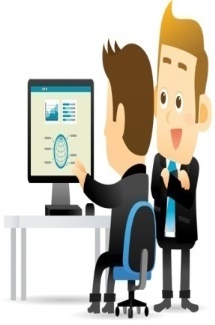 PPK atau Pyb menyampaikan usul pemberian pertimbangan teknis pensiun kepada Presiden atau PPK 
Data Dukung
Rekonsiliasi
2. NON BUP, JD/DD
KANTOR REGIONAL I BADAN KEPEGAWAIAN NEGARA
DATA  PERORANGAN  CALON  PENERIMA  PENSIUN
PEGAWAI NEGERI SIPIL YANG MENCAPAI BATAS USIA PENSIUN
DATA  PERORANGAN  CALON  PENERIMA  PENSIUN  (DPCP)
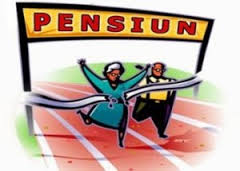 INSTANSI INDUK			:
PROPINSI         		   	:
KAB / KOTA 	     	:
UNIT KERJA   		   		:
PEMBAYARAN 		    	:
B U P             				:
Horreeee...
1. KETERANGAN PRIBADI
a. NAMA                       :

b. NIP                          :

c. TEMPAT TGL LAHIR   :
> terjadi perbedaan, gelar
> terjadi perbedaan
> terjadi   perbedaan
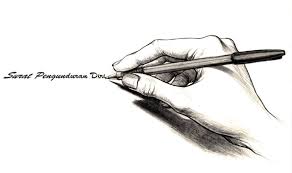 d. JABATAN/PEKERJAAN            			:   …………………………………….

e. PANGKAT/GOL RUANG          			:   ............ TMT  ............................

f. GAJI POKOK TERAKHIR          			:   Rp  .............................................

g. MASA KERJA GOLONGAN      			:   .... TH  ....... BLN  PADA TGL ......

h. MASA KERJA PENSIUN     			:   ...... TH  ....... BLN ……………….

i. MASA KERJA SEBELUM DIANGKAT  SEBAGAI CPNS  	:   DARI   ........    s/d  .....................

J.  PENDIDIKAN SBG DASAR  PENGANGKATAN PERTAMA 	:   ……………………….................…

k.  MULAI MASUK  CPNS/PNS       			:   ……………………………………….
2. KETERANGAN KELUARGA
a. NAMA  ISTRI / SUAMI
      NAMA                      	:   
     	TANGGAL LAHIR       	:
     	TANGGAL NIKAH     	:
      ISTRI/SUAMI KE      	:  
  
 b. NAMA ANAK  ANAK    
NAMA                        	:  > semua anak < 25 th, blm nikah/kerja 
TGL LAHIR                 	:
AK, AT, AA .                	:
NAMA AYAH/IBU       	:
KETERANGAN                  :  sekolah/kuliah/bekerja
3.   Alamat
ALAMAT SEKARANG               : 
ALAMAT SETELAH PENSIUN :  ( KODE POS )
TANDA TANGAN PNS               :  ( TANGGAL )
 MENGETAHUI PJB KEPEG      :
DPCP
Ket. Pribadi
NAMA: Sesuai SK CPNS/ Ijasah terakhir pengangkatan pertama
NIP: aaaabbcc ddddee f ggg
Jabatan: Mempengaruhi BUP
Pangkat, Golru, TMT: KP terakhir
Gaji pokok terakhir: KGB terakhir
MK Gol: Mempengaruhi gaji pokok terakhir
MK PNS: Mempengaruhi hak pensiun; hak KPP
MKP: Mempengaruhi pensiun pokok
Pendidikan dasar pengangkatan pertama: validasi rumus MK
Ket. Keluarga: Trust BKD
Isteri/ Suami: ditulis lengkap meski sdh cerai/MD, sebanyak yg ada
    dd-mm-yyyy (terbalik?); gelar; sesuai KTP (jk nama/tgl lahir beda dg surat nikah?suket dr Camat/Dukcapil); TGL KAWIN BUKAN TGL PENETAPAN SURAT NIKAH
Jika suami/isteri PNS, disesuaikan dg Database SK CPNS/PNS
Anak Kandung: ditulis sebanyak2nya; syarat (=3)? 
Hrs disahkan pengadilan 
Alamat Sesudah Pensiun: pengaruhi Taspen (Kancab pembayaran), tdk hrs sesuai e-KTP
MASA KERJA
MK PMK (sebelum CPNS)
= TMT BULAN TERAKHIR KERJA – TMT MULAI BEKERJA
MK PNS
= TMT BULAN TERAKHIR KERJA – TMT CPNS
MK KP TERAKHIR
= TMT KP TERAKHIR – TMT CPNS + MK SEBELUM CPNS – CLTN+ fiktif- pengurangan naik golongan
MK GOLONGAN
= BULAN TERAKHIR KERJA – TMT KP TERAKHIR + MK KP TERAKHIR - CLTN
MK PENSIUN
= TMT PENSIUN – TMT CPNS/PNS + MK SEBELUM CPNS – CLTN
(tidak termasuk MK fiktif)
Kasus Penting ?!?
MK fiktif menambahkan MKG, tdk menambahkan MKP
CLTN: tidak dihitung sbg MK
PMK: anti normalisir
RUMUS UMUM
Exp. PNS PI sblm 5th pd gol.II; 6th pd gol.I
        PNS GOLRU II/a NAIK KE II/b SEBELUM 3 TH
MK gol dan MK pensiun
Nama		: Sumarno 
NIP		: 195807071984051001
Lahir		: 07-07-1958
Cpns		: tmt 01-05-1984
Pendidikan 	: SPG
KP Terakhir	:  IV/a  ( 01-04-2014 )
Masa kerja 	:  24 tahun -11 bln
Jabatan	:  Guru Madya

Perhitungannya :
Selalu ingat dengan jabatan ybs
Jabatan Guru BUP adalah 60 tahun
Lhr :  07-07-1958
                              60
      BUP      07 - 2018          tmt     08 - 2018 
      KP         04 –2014          cpns   05 - 1984          
                   03  -    04                      03-   34 th
                   11  -    24
                   14 -     28 th
    menjadi            29 th, 02
MK gol dan MK pensiun
Nama		: ELIYANTI,SH
NIP		: 196104201994022001
Lahir		: 20-04-1961
Cpns		: tmt 01-PEBRUARI 1994
Gol/Ru		: II/a
Pendidikan 	: S.1 HUKUM
KP Terakhir	:  III/d  ( 01-04-2014 )
Masa kerja 	:  23 tahun -05 bln
Jabatan	:  KaSub Bag TU
PMK		: 01-04-1997 (11 th 05 bl)
Pertanyaannya	: TMT Pensiun……?
Berapa MK Gol	: ……………………?
Berapa MK Pens	:…………………….?
Dapat KPP		: ……………………?
Lhr :  20-04-1961	 MK.Pens
                               58
      BUP      04- 2019          tmt  BUP: 05 -  2019 
      KP         04 –2014          PMK         04-   1997         
                    00  -    05         ________________ -
                    05  -    23		     01-     22	________ +	     05-     11
 MK.Gol    05 bln - 28 th	_________ +
                                  	                 
			                06 bln-  33  TH
DATA CPNS :
NAMA         :  HENDRIK
LAHIR          : 07-10-1958
PENDD        : SMP
GOL             : I/B
MKGOL       : 03 Th – 11 BLN
TMT             : 01-03-1983  
KP TERAHIR
GOL           : III/C
TMT           : 01-10-2006
MK	        : 15 TH – 06 BL *
JAB.           :  KASI MUTASI
Perhitunganya  :
Lahir    07-10-1958
                               58
AKHIR         10-  2016            tmt       01-11-2016
  KP             10-  2006                            03-1983
                     0       10 th                         08  -  33 th
 MKKP  :      06    15  16  *                      11   -   0
 JML    :       06    25   26                        07  -   34   (MKP)
10-2006    ( CEK)
03-1983
07     23
   03
06     27 – 11 = 16 th, 06 bln
Lhr 07-12-1960 
                             58 
   akhir      12  - 2018           tmt  01 - 2019
      kp        04 - 2015                   04 - 2006
                  08    -    03                   09  -    12
                   02   -    18  *                02  -    12  MK awal
     Mkg       10 -     21 th               11   -   24   MKP
 
      Selisih MKG dan MKP tidak Meching.
      Apakah ada PMK …   ?
Nama 	: Suratmi
NIP	: 198612172006041007
Lahir	:  07-12-1960
TMT CPNS	:  01-04-2006
Pendd	:   SLTA
MK  awal	:  12 thn – 02 bln
KP Trakhir	:  01-04-2015
Pangkat	: Penata Muda TkI- III/b
MK Gol	: 18 THN – 02 BLN. *
Jabatan	: Ka KUA
SIMULASI
DATA PNS :
NAMA           :  YULIUS RONNY
LAHIR            : 07-02-1959
PENDD         : SD
GOL              : I/a
MKGOL        : 02 Th – 00 BLN
TMT/cpns    : 01-03-1986  
KP TERAHIR
GOL              : II/C
TMT             : 01-04-2011
MK	          : 21 TH – 01 BL
JAB.           :   JFU
Nama ISTERI   	    :  ESTER
LAHIR 	    : 11-05-1958 
NIKAH  	     : 14-10-1987
ANAK  SBB:
RUDY  LHR   	   : 14-06-1991      x
BUDI  LHR             :  13-06-1996  
BOAS S                  :  10-06- 2008      *
KAPAN  TMT PENSIUN ?
BERAPA MK  GOLONGAN ?
BERAPA MK PENSIUN ?
APA DAPAT KP PENGABDIAN ?
BERAPA  ANAK YG BERHAK ?
PENGHITUNGNNYA
Lahir      05-02-1959
                                  58
     akhir            02-2017                      01- 03-2017     (TMT Pensiun)
     kp                04-2011                      01- 03-1986      (cpns)
                         10     05                             00    31 th
                         01     21                             00    02
	mkg             11    26 th              mkp      00    33 th
Cek MKG 
  01-04-2011     KP
  01-03-1986    CPNS
       01 -   25
    +          02
       1      27-6   MKG
Penjelasan :
Jumlah Anak  yang dapat dimasukan dalam  Tunjangan Sbb:
RUDY  LHR   	      :  14-06-1991
BUDI  LHR                  :  13-06-1996
BOAS S                       :  10-06- 2008 *
* Dengan catatan harus ada keterangan/pengesahan  PN  anak  lahir usia ibu telah 50 tahun.
PERMASALAHAN
GELAR TIDAK LENGKAP
 PERBEDAAN TANGGAL LAHIR

 BELUM MASUK SEMUA ANAK

 SALAH PENDIDIKAN DASAR PENGANGKATAN PERTAMA
MK tanpa hak pensiun
Realisasi SK KP tidak sesuai
Guru non-S1, KP IV/a stlh 2013
BUP JF diberhentikan dr JF, setelah 58th 
PMK setelah KP terakhir
Anak lahir pada usia ibu > 45th   surat penjelasan resmi dr/ bidan, legalisasi (Srt.Tasp No.4-4-2006)
Usul Perubahan data SAPK
satgassapk@gmail.com
Surat Pengantar; Bukti outentik

Cek Data Pegawai: Unduh MySAPK @playstore
KPP
Lampiran I, Romawi II, Huruf A, Angka 2 Kepka 12/2002
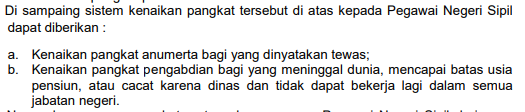 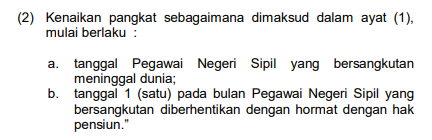 Kapan?
PP, KEPKA BKN 12/2002
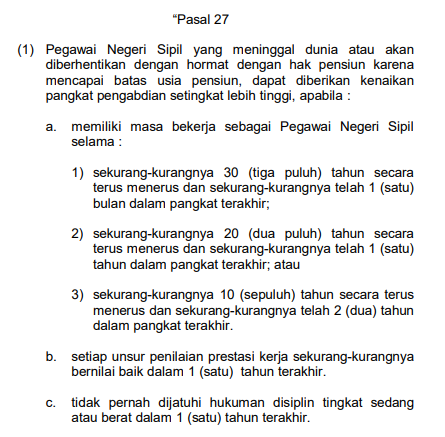 Romawi  IV
Bukan MKP/ MKG
UU 11/1969
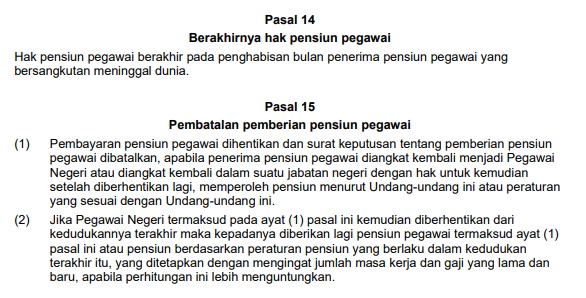 UU 11/1969
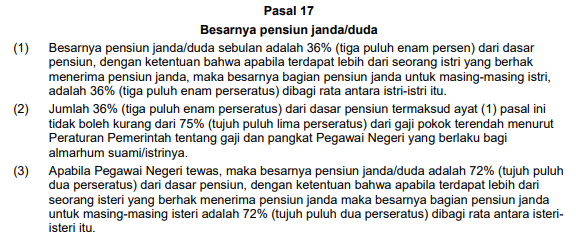 UU 11/1969
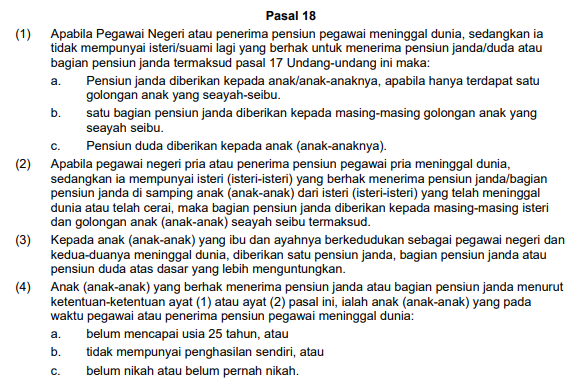 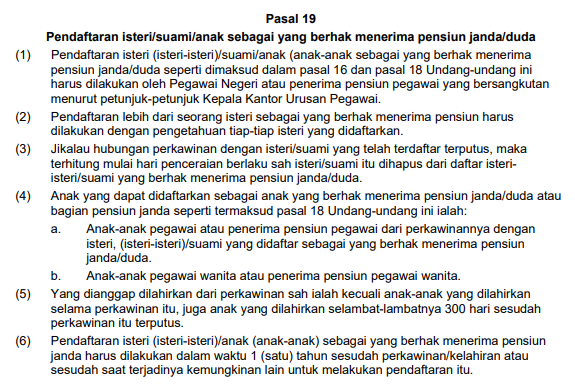 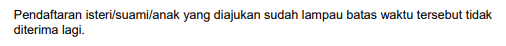 UU 11/1969
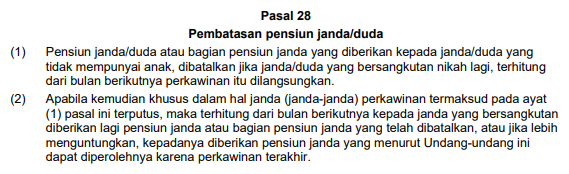 Janda
Duda
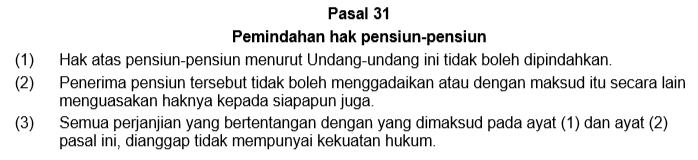 18% tdk bs kembali 36%
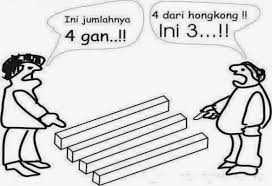 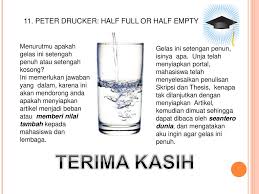 TERIMA KASIH